Table 1. Most significant hits in the genome-wide association study
aRandom-effects models were used for ...
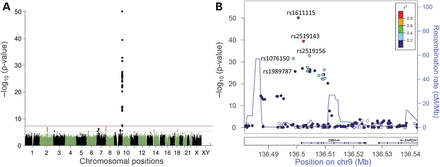 Hum Mol Genet, Volume 23, Issue 23, 1 December 2014, Pages 6375–6384, https://doi.org/10.1093/hmg/ddu332
The content of this slide may be subject to copyright: please see the slide notes for details.
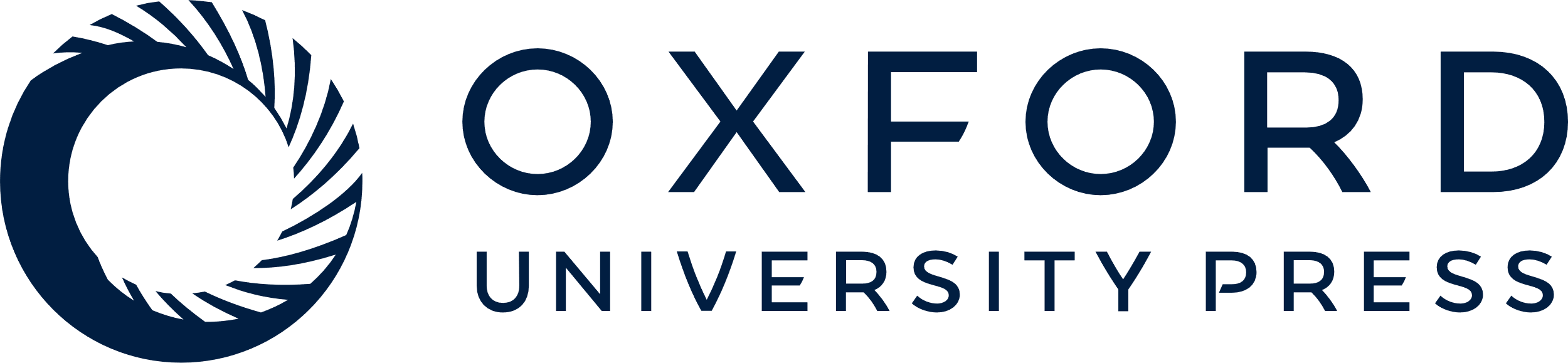 [Speaker Notes: Table 1. Most significant hits in the genome-wide association study
aRandom-effects models were used for SNPs with significant heterogeneity Q values (bold), otherwise fixed-effects models.
bAllele 1 is the coding allele.
cDirectly genotyped SNP.
dRegression analyses including DBH SNPs rs1076150, rs1989787 and rs1611115 as covariates.
P-values in bold meet suggestive (P < 5.0E−06) or genome-wide significance (P < 5.0E−08).
Figure 1.Results of the GWAS of plasma DBH activity in 341 subjects of European origin. (A) Manhattan plot showing the −log10 (P-values) for SNP associations with plasma DBH activity across the genome. The red horizontal line represents the genome-wide significance threshold at P < 5 × 10−8 and the dashed line represents suggestive evidence for association at P < 5 × 10−6. (B) Regional association plot, showing significant regions in DBH on chromosome 9. Directly genotyped SNPs are indicated by an asterisk (*). The SNPs are color coded based on the linkage disequilibrium with the most significant SNP rs1611115.


Unless provided in the caption above, the following copyright applies to the content of this slide: © The Author 2014. Published by Oxford University Press. All rights reserved. For Permissions, please email: journals.permissions@oup.com]
Figure 2. In vitro effects of human DBH promoter variant C-2734T (rs1076150): Balanced mutants on two haplotype ...
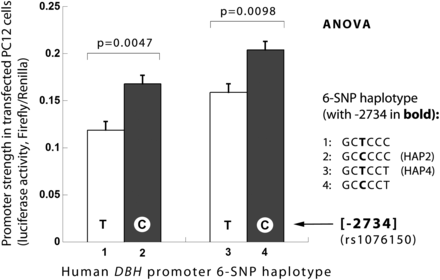 Hum Mol Genet, Volume 23, Issue 23, 1 December 2014, Pages 6375–6384, https://doi.org/10.1093/hmg/ddu332
The content of this slide may be subject to copyright: please see the slide notes for details.
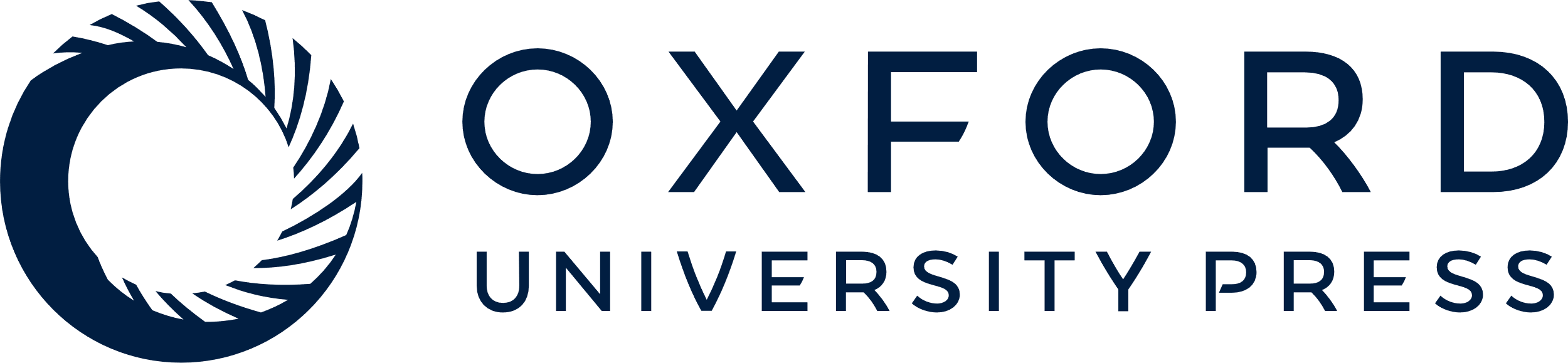 [Speaker Notes: Figure 2. In vitro effects of human DBH promoter variant C-2734T (rs1076150): Balanced mutants on two haplotype backgrounds (HAP2, HAP4) yield consistent (C > T) effects on transcription in chromaffin cells. Strength of the promoter variants is shown as luciferase activity in PC12 cell type (mean ± SEM). P-values are result of C versus T variant comparison for each haplotype background by ANOVA.


Unless provided in the caption above, the following copyright applies to the content of this slide: © The Author 2014. Published by Oxford University Press. All rights reserved. For Permissions, please email: journals.permissions@oup.com]
Figure 3. In vivo effects of DBH promoter functional variants T-2734C (rs1076150), C-2073T (rs1989787) and C-970T ...
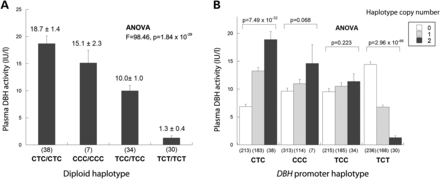 Hum Mol Genet, Volume 23, Issue 23, 1 December 2014, Pages 6375–6384, https://doi.org/10.1093/hmg/ddu332
The content of this slide may be subject to copyright: please see the slide notes for details.
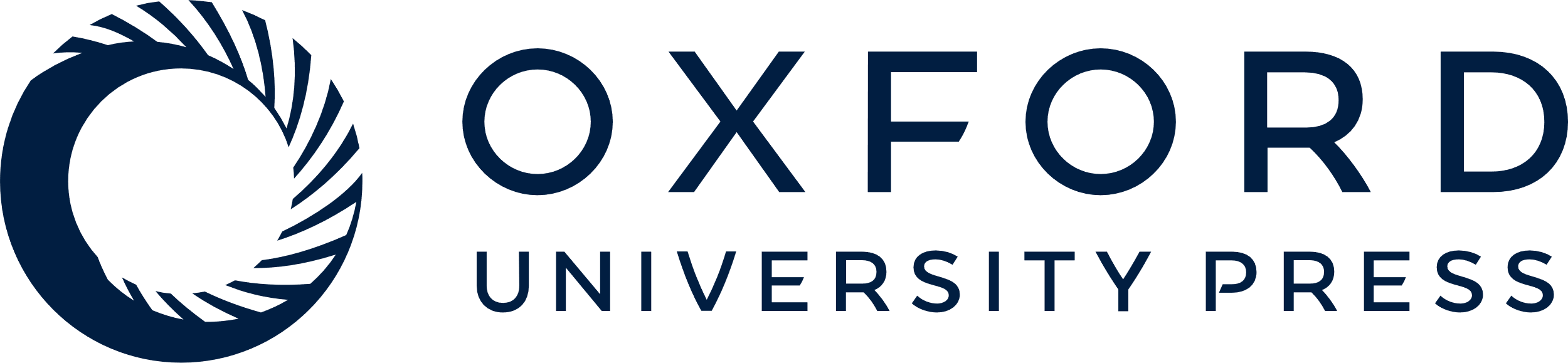 [Speaker Notes: Figure 3. In vivo effects of DBH promoter functional variants T-2734C (rs1076150), C-2073T (rs1989787) and C-970T (rs1611115) on plasma DBH activity (IU/l). (A) DBH promoter diploid haplotype (rs1076150 → rs1989787 → rs1611115) effect on pDBH activity (IU/l). Only subjects homozygous for a given haplotype (rs1076150 → rs1989787 → rs1611115) are shown. (B) Effect of DBH promoter haplotype (rs1076150 → rs1989787 → rs1611115) copy number (0, 1, or 2 copies per genome) on pDBH activity (IU/l, adjusted mean ± SEM).


Unless provided in the caption above, the following copyright applies to the content of this slide: © The Author 2014. Published by Oxford University Press. All rights reserved. For Permissions, please email: journals.permissions@oup.com]